2023 BILLING CALENDAR
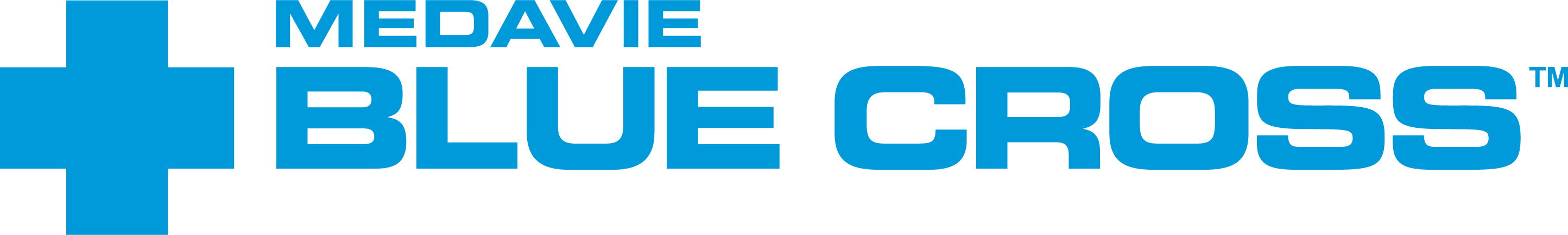 ATLANTIC MARKET – ASO
Atlantic ASO Invoice
Cut-off Date for Administration Changes
Cut-off Date for Changes to Client Banking Information